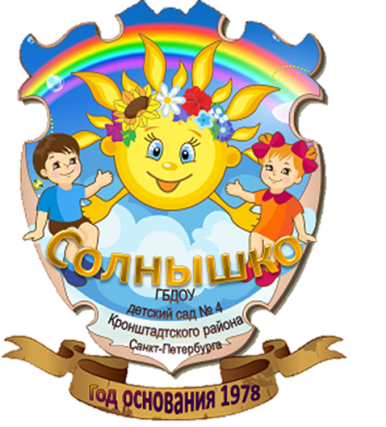 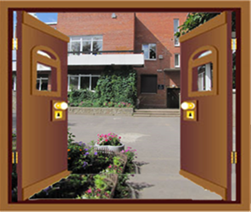 Государственное бюджетное дошкольное образовательное учреждение 
детский сад № 4 комбинированного вида 
Кронштадтского района Санкт-Петербурга
ПЕДАГОГИЧЕСКИЕ ЧТЕНИЯ – 2017"Совершенствование педагогического процесса в условиях инновационных изменений в образовании".Секция 4 Проблемы усиления субъектной позиции родителей в образовательном процессе
Модераторы:
Горчакова Алла Зигмантасовна, заведующий ГБДОУ 
Казакова Оксана Юрьевна, педагог – психолог
Санкт-Петербург
2017
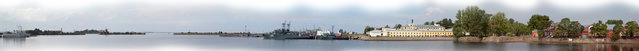 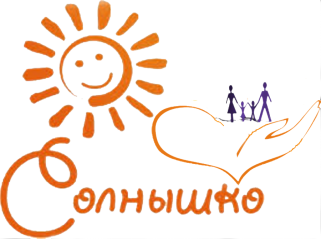 Основания включения родителей в образовательную деятельность
Конституция Российской Федерации
«Семейный кодекс Российской Федерации» от 29.12.1995 N 223-ФЗ

«Конвенция о правах ребенка»  (принята резолюцией 44/25 Генеральной Ассамблеи от 20 ноября 1989 года)

Федеральный закон "Об образовании в Российской Федерации" 
от 29.12.2012 N 273-ФЗ

Приказ Минобрнауки России от 17 октября 2013 г. N 1155 «Об утверждении федерального государственного образовательного стандарта дошкольного образования»

Приказ Минобрнауки России от 6 октября 2009 г. № 373 «Об утверждении и введении в действие федерального государственного образовательного стандарта начального общего образования»
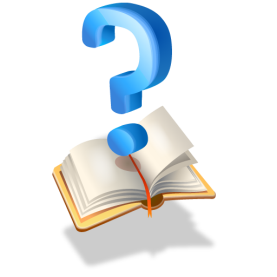 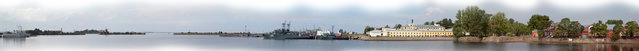 Компоненты субъектной позиции родителей обучающихся в образовательном процессе
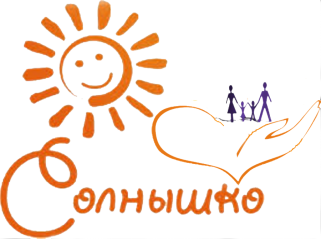 «В семье закладываются корни, из которых вырастают потом и ветви,  и цветы, и плоды. На моральном здоровье семьи строится педагогическая мудрость школы».                                                          В.Сухомлинский
Мотивационно - смысловой компонент

Деятельностный компонент
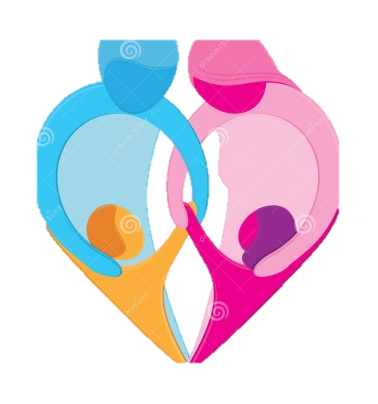 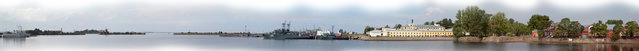 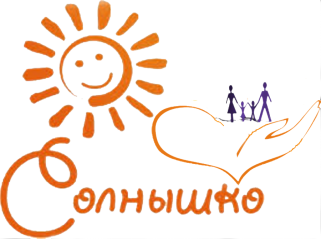 Факторы усиления субъектной позиции родителя
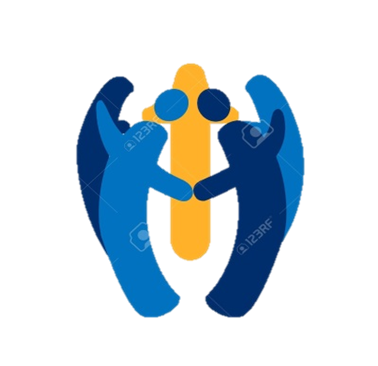 Выраженная субъектная позиция педагога, взаимодействующего с обучающимися и его семьей
  Продуктивная работа данного педагога по формированию субъектной позиции родителей, как равнозначных участников образовательного процесса ОО 
Единая открытая линия позиций, позволяющая активное деятельное участие всех субъектов образовательного процесса ОО
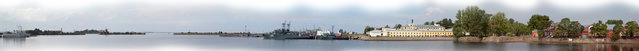 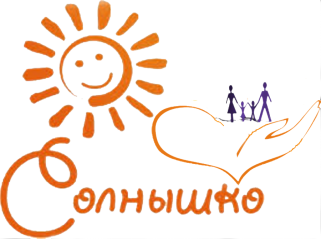 Наиболее распространенные проблемы в организации эффективного взаимодействия семьи и ОО
занятость родителей;
наличие своих собственных убеждений и взглядов на постановку воспитания;
невысокий уровень культуры родителей;
несогласованность ожиданий и требований к ребенку со стороны родителей и педагогов;
ожидания семьи и педагогов не всегда оправдываются;
межличностные отношения в цепочке «педагог- ребенок –родитель»
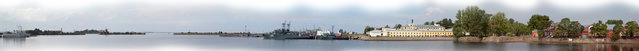 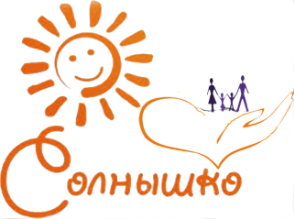 Личностные барьеры
 педагогического общения
Стереотипы мышления
Барьер страха
Предвзятость
Барьер  плохого настроения
Неправильное отношение друг к другу
Барьеры неправильной установки сознания
Барьер недостаточного понимания важности общения
Отсутствие внимания и интереса к другому
Барьер речи
Пренебрежение фактами
Личностные
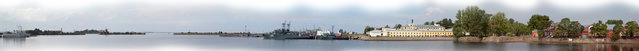 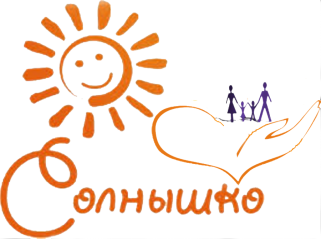 Цели
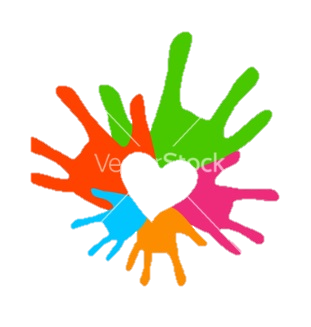 «Родители,  если  действительно  желают блага  своим  детям,  на  первых  же  порах детской жизни должны сговориться и условиться в своём воспитательном влиянии  и воздействии, так как только при дружном, 
совместном  усилии  возможны  действительные успехи воспитания»                                           М. И. Демков
Формирование субъектной позиции семьи в открытом образовательном пространстве на основе партнёрства.

Усиление образовательного потенциала самих семей за счет развития их внутренних ресурсов (субъектной позиции) и использования внешних ресурсов социально-образовательного партнёрства.
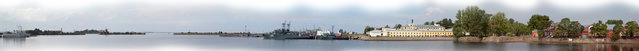 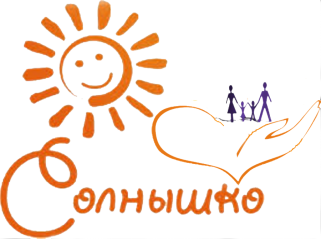 Задачи  по поддержке наметившейся тенденции к проявлению субъектности
активность субъекта в том или ином виде деятельности, самостоятельность принятия решений, саморегуляция;
 
инициатива к новым формам деятельности через диалоговое общение и речевую культуру;
 
умение предвидеть результат своей деятельности, способность ориентироваться и соотносить собственные действия с возможными исходами;

самооценка и рефлексия произведенных действий;

  умение прогнозировать свои действия, нести ответственность за поступки
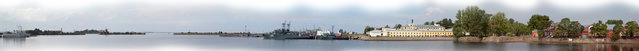 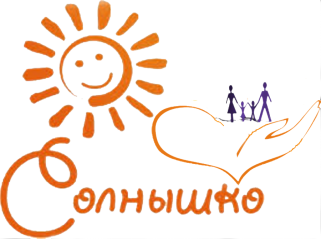 Направления и формы вовлечения родителей в образовательный процесс
I.  Информационный блок (памятки и информационные письма для родителей, буклеты, создание банка данных по семьям воспитанников, телефон доверия и др.)
II. Организационный блок: (родительские собрания, анкетирование и др.)
 III. Просветительский блок (родительские гостиные, круглые столы, тренинги, тематическое дистанционное обучение родителей и др.) 
IV. Совместно - деятельностный блок (проекты, выставки работ, мастер – классы, праздники, субботники и др.)
V Блок «Участие родителей в педагогическом процессе» (родительский совет, занятия, театральные представления с участием родителей, Дни открытых дверей  и др.)
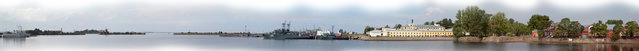 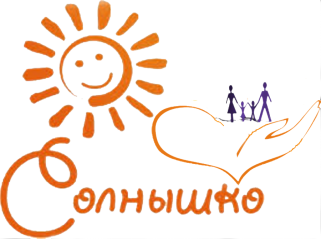 Спасибо за работу!
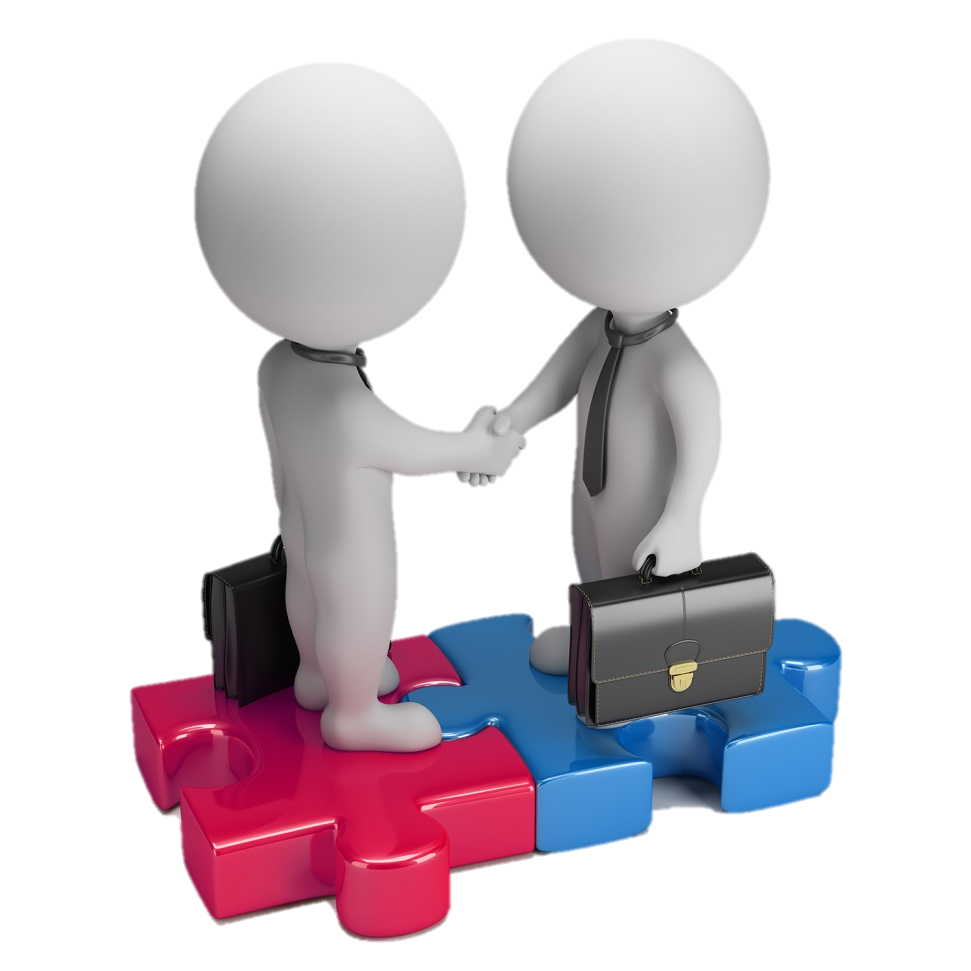 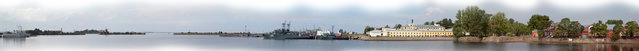